Η λήξη του Α΄ Παγκοσμίου πολέμου και οι μεταπολεμικές ρυθμίσεις
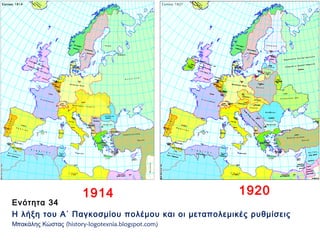 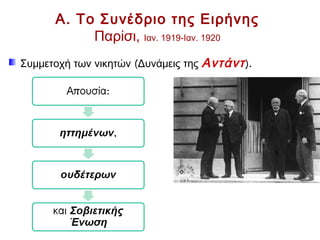 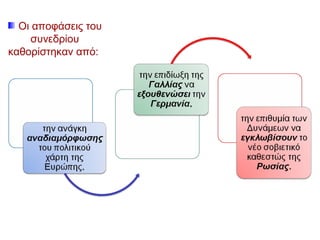 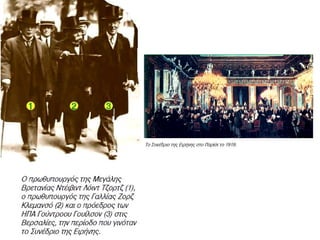 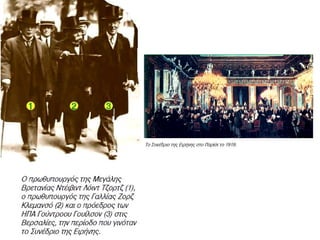 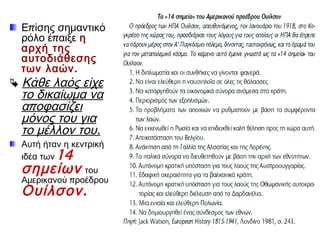 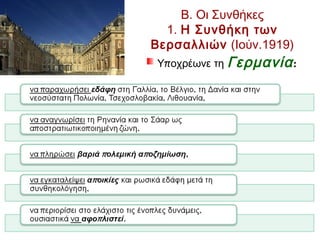 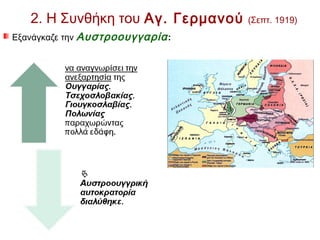 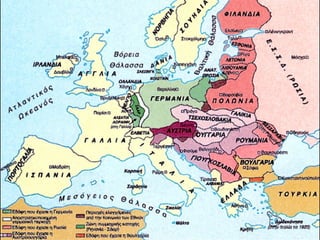 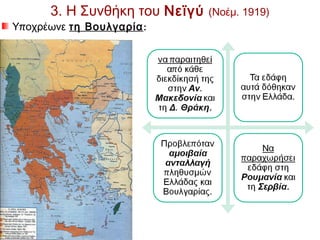 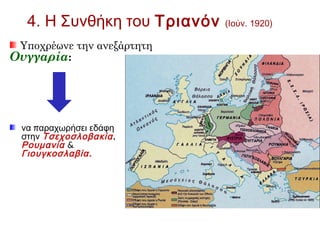 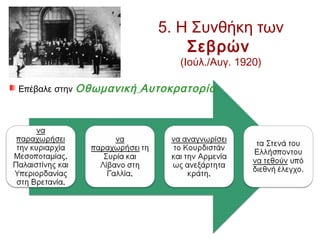 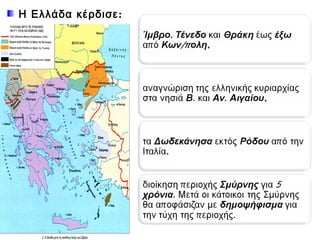 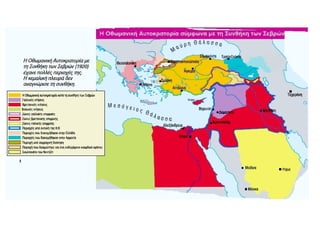 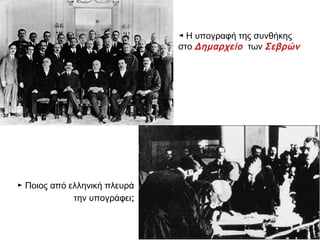 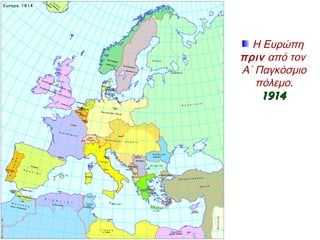 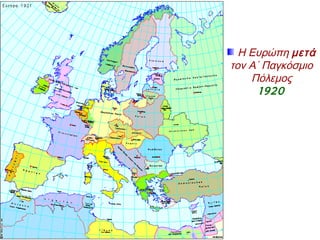 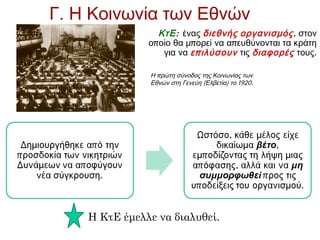 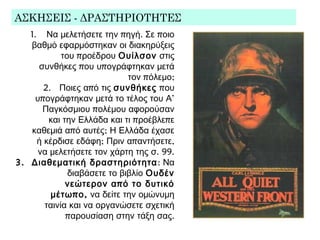 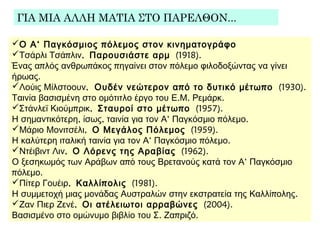 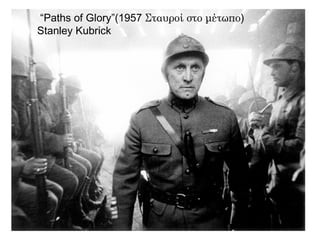 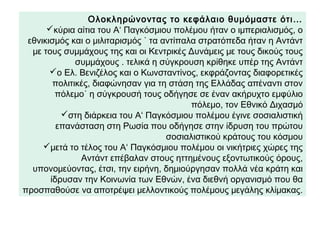